Gweithdrefnau Diogelu Cymru
Atal a chymorth cynnar i fynd i'r afael ag unrhyw bryderon sy'n dod i'r amlwg
Gwybodaeth, cyngor a chymorth
Mae gan awdurdodau lleol ddyletswydd, o dan y cod ymarfer, i sefydlu gwasanaeth gwybodaeth, cyngor a chymorth i:
hyrwyddo ymyrraeth gynnar ac atal yn rhagweithiol
pwysleisio eiriolaeth a chydgynhyrchu
darparu gwybodaeth a chyngor i’r cyhoedd er mwyn atal anawsterau rhag gwaethygu a throi’n sefyllfaoedd sy'n gofyn am ymyrraeth arbenigol, mwy dwys
Gwybodaeth, cyngor a chymorth
Gwybodaeth yw data o ansawdd sy’n helpu person i wneud dewis hyddysg am eu llesiant 
Cyngor yw gweithio mewn ffordd gydgynhyrchiol gyda pherson i archwilio opsiynau, sicrhau eu bod yn deall yr hyn sydd ar gael iddynt, a’u cynnwys yn y broses o wneud penderfyniadau ynghylch yr hyn sy’n bwysig iddynt a’r canlyniadau personol y maent yn dymuno eu cyflawni 
Cymorth yw cymryd camau gyda’r person i gael mynediad i ofal a chefnogaeth, neu gamau gyda gofalwr i gael cymorth
Atal a chymorth cynnar
Gwahanol ffyrdd o ddiogelu oedolyn sy’n wynebu risg:
nodi unrhyw bryderon amdano 
mae gennych ddyletswydd i hysbysu am y pryderon hyn a dechrau ymholiadau
camau atal a chymorth cynnar ar gyfer unrhyw bryderon a allai waethygu yn ymwneud â’r oedolyn sy’n wynebu risg
trefnu i’r oedolyn sy’n wynebu risg gael ei amddiffyn ar unwaith
cytuno ar gynllun gofal a chefnogaeth i fynd i'r afael â‘i anghenion
dilyn cynllun amddiffyn gofal a chefnogaeth i gefnogi'r oedolyn sy’n wynebu risg, gan gynnwys ei gadw'n ddiogel
Pryderon am oedolion nad ydynt yn ‘wynebu risg’ hyd yma
Rhaid i ymarferwyr sy’n gweithio gydag oedolion nad ydynt yn ‘wynebu risg’ hyd yma, ond sy'n agored i gael eu cam-drin a’u hesgeuluso: 
gweithio gyda'r oedolyn a’i ofalwyr i osgoi sefyllfaoedd a allai achosi risg iddo
nodi unrhyw bryderon a allai achosi i oedolyn wynebu risg os na chânt eu datrys a mynd i’r afael â hwy
Nodi pryderon
Beth yw fy mhryderon am yr oedolyn a allai achosi risg iddo os na roddir sylw iddynt?
Pa wybodaeth sydd gennyf i gefnogi fy mhryderon?
Ydw i'n poeni y gallai ymddygiad gofalwr arwain at gamdriniaeth neu esgeulustod?
Mynd i'r afael â phryderon
Dylech gynnig cymorth neu gefnogaeth gynnar i oedolion pryd bynnag y bo modd, er mwyn:
eu diogelu rhag dod yn oedolion sy’n wynebu risg o gael ei gam-drin a/neu ei esgeuluso
atal y pryderon rhag waethygu
lleihau yr angen am ymholiadau ac ymyriadau diogelu
sicrhau buddion hirdymor ar gyfer iechyd a llesiant yr oedolyn
Dylai cymorth cynnar
adnabod ac addasu i anghenion newidiol yr unigolyn
datblygu ei sgiliau a’i ddulliau ymdopi
hyrwyddo ei wytnwch
bod yn hyblyg 
cael ei ddarparu yn y lle iawn ar yr amser iawn
ganolbwyntio ar yr unigolyn
bod yn seiliedig ar gydberchnogaeth a chyfraniadau gweithredol gan yr holl ymarferwyr sy'n ymwneud â'r oedolyn 
defnyddio dull cyfannol
Nodi oedolion a'u gofalwyr a allai fod angen ymyriadau cynnar
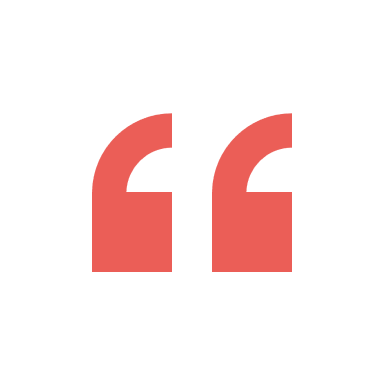 Allwch chi nodi sefyllfaoedd lle y gallai oedolyn wynebu risg o gael ei gam-drin neu ei esgeuluso gan ofalwr?
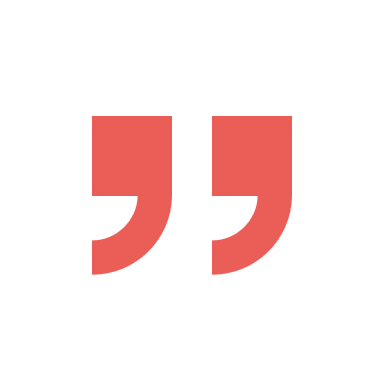